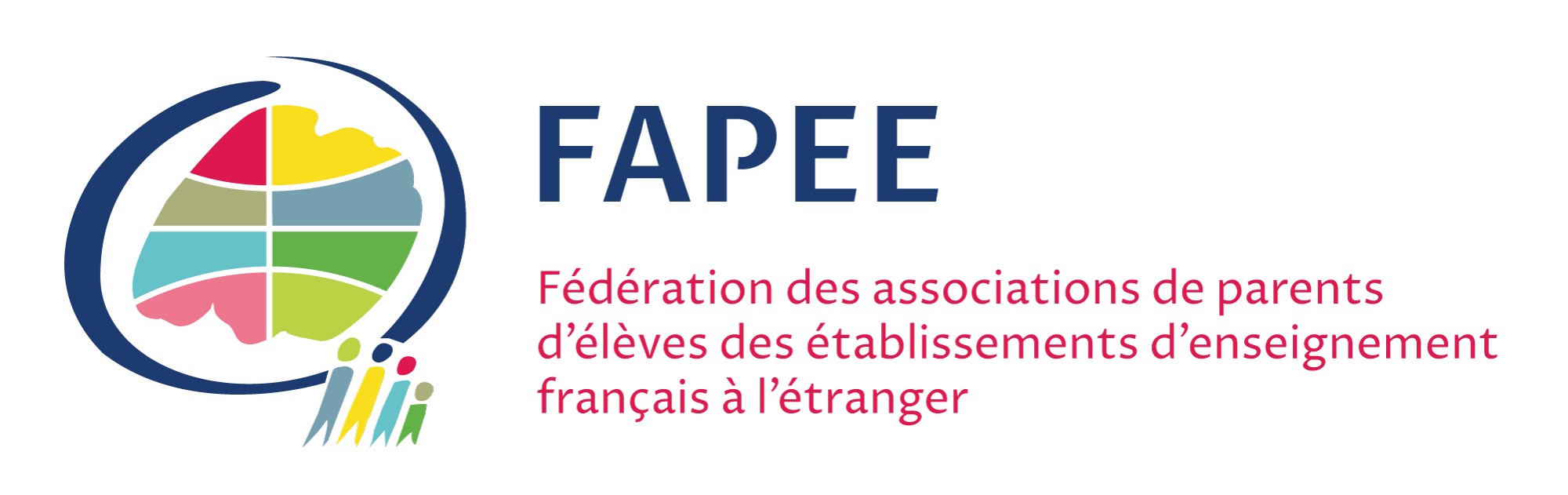 Votre APE et le RGPD  règlement général sur la protection des données personnelles
Présentation de Giorgia Tedeschi
Les 6 bons réflexes proposés par la CNIL
1- Ne collectez que les données nécessaires pour atteindre votre objectif

2- Soyez transparent

3- Organisez et facilitez l'exercice des droits des personnes

4- Fixez des durées de conservation

5- Sécurisez les données et identifiez les risques

6- Inscrivez la mise en conformité dans une démarche continue
Mon APE y est-elle soumise ?
Toutes les entités européennes y sont soumises, donc si vous êtes géographiquement situé en Europe, vous y êtes soumis.

Si l'établissement dont vous dépendez est rattaché à une entité européenne, il y est soumis. Exemple : un EGD est a priori obligatoirement soumis au RGPD car rattaché au MAE.

Si votre APE est hors d'Europe mais domiciliée en Europe, vous y êtes soumis.
Les mesures concrètes à appliquer
On désigne un responsable au sein de l'APE afin de superviser tout ce qui est traitement de données.

On évalue clairement qui a accès aux données (le nombre de personnes étant le plus limité possible) dans quel cadre et avec quelle latitude.

On supprime toutes les données inutiles (fichiers des adhérents des années précédentes s'il n'y a pas de contrainte légale sur une durée de conservation minimale et en particulier toutes les données potentiellement sensibles : PAP, PAI, allergies alimentaires, régime alimentaire particulier qui pourrait donner une indication sur une orientation religieuse, etc.)

On ne conserve que les données strictement nécessaires d'un point de vue comptable par exemple.

NB : On peut envisager de conserver certaines données anciennes, à des fins statistiques par exemple mais en les anonymisant. Tout dépend du niveau de maitrise des membres de votre APE.
Liens utiles
https://www.cnil.fr/fr/rgpd-de-quoi-parle-t-on
https://www.cnil.fr/fr/adopter-les-six-bons-reflexes
https://www.aefe.fr/aefe/delegue-la-protection-des-donnees
https://www.aefe.fr/sites/default/files/asset/file/2020-04-fiche-dpo-aefe-outils-numeriques-et-rgpd.pdf
adresse email du DPO AEFE: dpo.aefe@diplomatie.gouv.fr